NHS 111– lessons from the pilots and where are we now
Janette Turner
ScHARR, University of Sheffield

This independent commissioned and funded by the Policy Research Programme in the Department of Health. The views expressed are not necessarily those of the Department.
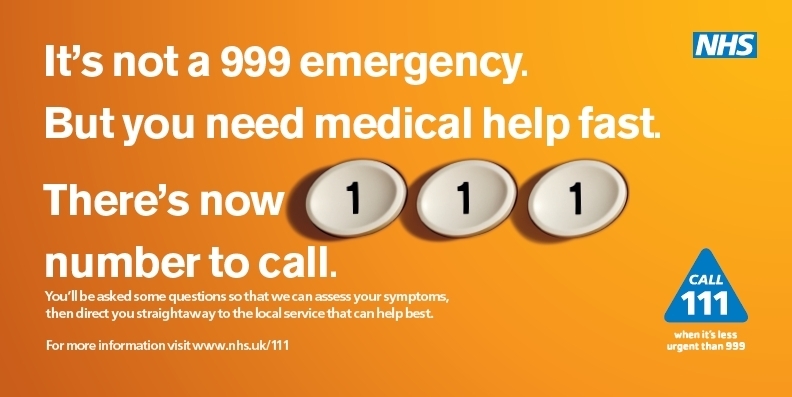 22-May-13
© The University of Sheffield
What problems is it trying to fix?
22-May-13
© The University of Sheffield
NHS 111
24 hour access to telephone advice for non-emergency health care
Non-clinical call handlers with NHS Pathways, with nurse advisors for some calls
Direct dispatch of 999 ambulance
Appointments made with some services
22-May-13
© The University of Sheffield
1. Improve access for patients
Reduce confusion by offering easy access to advice and direction
Free
Easy to remember number
Quick
(Direction of Travel; Darzi High Quality Care for All; DH press release Dec 2009; DH FAQ Dec 2009)
22-May-13
© The University of Sheffield
2. Expected benefits
Easier access
Increased efficiency (right place, first time)* 
Increased public satisfaction and confidence in urgent care
Reducing non-emergency calls to 999 as long term benefit *
		* “patients use less expensive services where appropriate”
						(DH FAQ Dec 2009)
22-May-13
© The University of Sheffield
Will it fix these problems? Theory
NHS Direct
Advice and direction
08454647
Nurse
Wait
Assessment length
Separate
Software
NHS 111
Direction and advice
111
Lay operator
No wait
Shorter assessment
Integrated
NHS Pathways
22-May-13
© The University of Sheffield
Design: Mixed methods evaluation
Processes
Routine data on activity  and quality standards
Postal survey of NHS 111 users 3m,9m (n=1200 per pilot)
Expert panel  (n=55 calls)
Stakeholder interviews (n=22)
Outcomes: controlled before and after study
Population survey to assess perceptions (n=2000 per pilot)
Routine data on use of key services
Economics
Cost consequence analysis
22-May-13
© The University of Sheffield
Pilots
Durham & Darlington
Nottingham City
Lincolnshire
Luton
1 ambulance, 3 NHS Direct providers
Direct dial and OOH switch
Warm transfer OOH GP x3, urgent care x1
22-May-13
© The University of Sheffield
22-May-13
© The University of Sheffield
Did people get a good service?
Routine data
Low call abandonment rate (<0.5%)
Most calls answered in 60 secs (98.5%)
Low call back rate (5%)
2. Stakeholders
Working as planned with room for improvement and plans for expansion
Key is DoS and getting care pathways right, clinical engagement, electronic links
22-May-13
© The University of Sheffield
Users
65% very helpful advice
73% very satisfied
85% thought it had enabled them to contact “right service first time
86% complied with advice given
22-May-13
© The University of Sheffield
Strongly agree
22-May-13
© The University of Sheffield
Right place first time?
2% (36/1769) had an emergency service of 999 or ED late in their pathway
34/522 ‘problem calls’ from user perspective
8/34 problematic disposition
5 too high (4 had 999 ambulance)
3 too low
Post surgery, children, repeat calls, district nursing, analgesia, irrelevant questions
22-May-13
© The University of Sheffield
Impact on perceptions of access: urgent care users
22-May-13
© The University of Sheffield
More efficient?
Time series regression analysis 2 years before  & 1 year after NHS 111 introduced
Ambulance calls & incidents
Emergency Departments
Urgent services (GP OOH, MIU, WIC)
NHS Direct
22-May-13
© The University of Sheffield
Overall trends
Significant impact on NHS Direct (reduction) and ambulance incidents (increase) in some sites
Trend towards lower ED and higher primary care but not big shifts
Impact variable according to site
Noise in the system – other initiatives
22-May-13
© The University of Sheffield
Change in system activity
22-May-13
© The University of Sheffield
Change is system activity
22-May-13
© The University of Sheffield
3% increase in ambulance incidents
24,000 extra incidents per million NHS 111 calls
15,000 extra incidents for a service currently responding to 500,000 incidents per year
180,000 extra incidents above current 6 million
22-May-13
© The University of Sheffield
Why little impact? (perceptions of access and system use)
Small dose
Too soon
More integration to occur
Insensitive measures
A lot of “noise”
Little impact
22-May-13
© The University of Sheffield
How has it progressed?
22-May-13
© The University of Sheffield
System effects – compared to previous year
22-May-13
© The University of Sheffield
22-May-13
© The University of Sheffield
22-May-13
© The University of Sheffield
So what’s happened?
Relatively stable up until recently
14 additional sites live by February
Some local issues identified
Limited adverse publicity
High user satisfaction
22-May-13
© The University of Sheffield
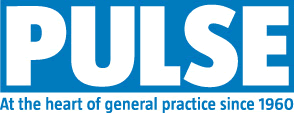 Delays, abandoned calls and an 11-hour wait for a call-back: Leaked document reveals the extent of NHS 111 performance issues
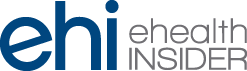 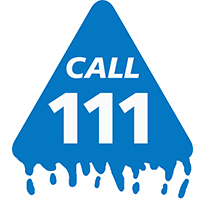 NHS 111 in 'total meltdown
Inquiry into failings in NHS emergency care
22-May-13
© The University of Sheffield
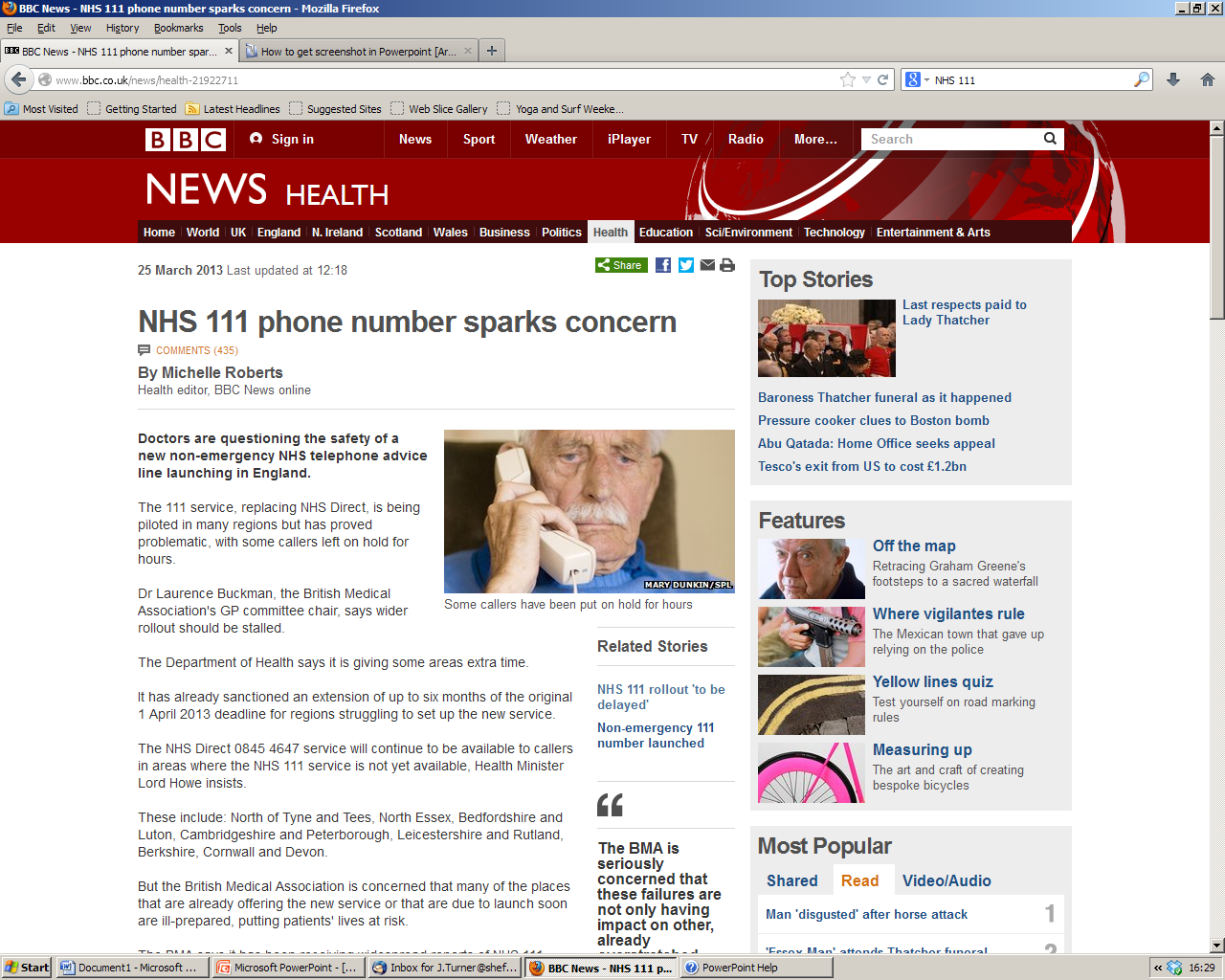 22-May-13
© The University of Sheffield
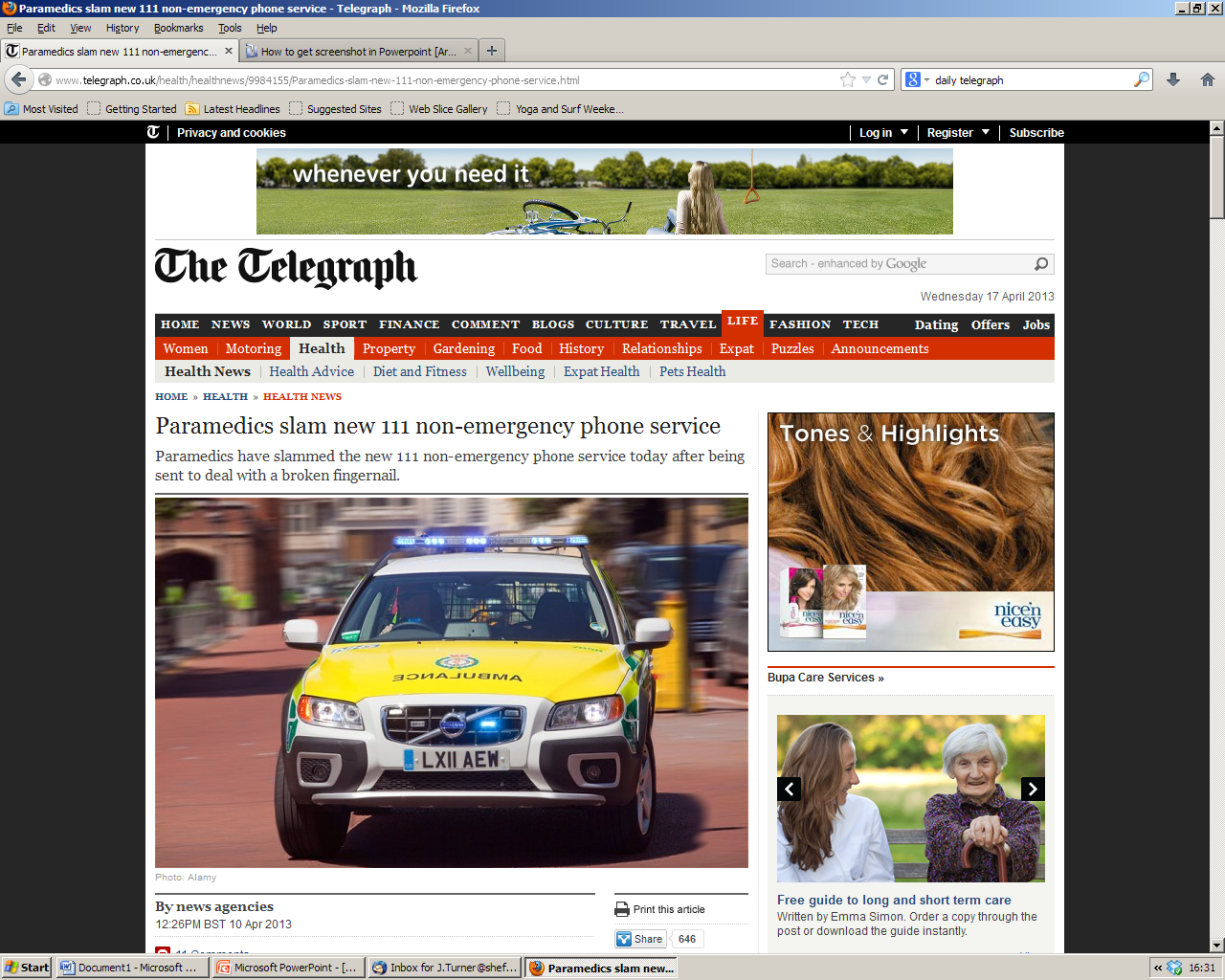 22-May-13
© The University of Sheffield
Improvements & Challenges identified in pilot evaluation
Relevance of questions
Ambulance use – understand increase
Integration – Pathways & DoS
Dealing with increased demand
NHS Direct closure – different case mix
22-May-13
© The University of Sheffield
Possible causes - Time
Planning service & procurement
New models
Developing and agreeing pathways
DoS
Staff recruitment and training
Technology testing 
Commitment
Not resolving early issues first
22-May-13
© The University of Sheffield
What we need to understand
Appropriateness of 999 dispositions and how to manage this
Impact of turning off 0845 – monitor call volumes and accurately estimate activity
Changes in demand for urgent & emergency care underlying this
Who is accessing the service
Rigorously assess real impact of introduction
22-May-13
© The University of Sheffield
Salvageable or not ?
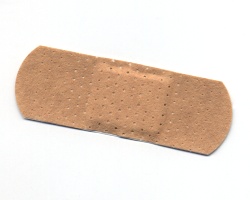 22-May-13
© The University of Sheffield